День снятия блокады Ленинграда
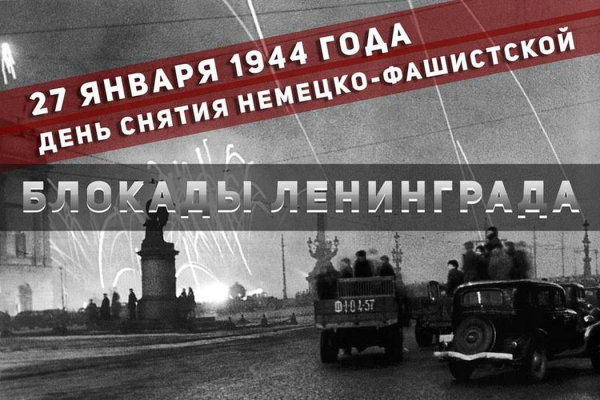 начало
Блокада Ленинграда является частью Великой Отечественной войны. Это трагичная и великая страница нашей истории. И каждый, кто находился в блокадном городе - герой.
Что же такое блокада? Враги замкнули вокруг города непреступное кольцо. Сделали так, чтобы через это кольцо никто не смог проникнуть.
В первые дни мало кто верил, что всё очень серьёзно, но многие жители города начали основательно готовиться к осаде: буквально за несколько часов из сберкасс забрали все сбережения, магазины опустели, было скуплено всё, что только возможно.
Эвакуироваться (т.е. уехать из города) удалось далеко не всем, а когда начались обстрелы Ленинграда, это стало уже невозможным.
Люди помогали друг другу – писали надписи на стенах домов.
Голод…
Итак, через вражеское кольцо никаких продуктов в город завезти было нельзя. Людям просто становилось нечего есть. На город обрушился страшный голод.
Буквально с первых дней блокады были введены продовольственные карточки (вместо денег, потому что они обесценились).
В булочные, где выдавался ежедневный паёк, были огромные очереди.
Рабочим полагалось по 600 граммов хлеба с день, детям — по 300 граммов.
Потом стали выдавать меньше: рабочим 250 граммов, всем остальным.
Вот так выглядела норма хлеба на одного человек в день.
Холод…
Помимо голода блокадный Ленинград атаковали и другие бедствия: очень морозные зимы, порой ниже -40 градусов. Закончилось топливо и замёрзли водопроводные трубы — город остался без света, и питьевой воды. Чтобы согреться и вскипятить воду, ленинградцы жгли мебель, книги.
Люди набирали воду из Невы, и других рек
Таня савичева
За все время Блокады от голода погибло больше 600 тысяч жителей.
Одним из таких людей была девочка Таня Савичева . Она жила в обыкновенной ленинградской семье. Началась война, затем блокада. На глазах Тани погибли ее бабушка, два дяди, мама, брат и сестра. Таню удалось вывезти по Дороге Жизни. Врачи боролись за её жизнь, но медицинская помощь пришла слишком поздно. Таня Савичева умерла.
Памятью об этом остались записи Тани, которые теперь мы можем увидеть в музее и как памятник.
Д. Шостакович
«Ленинградская» симфония
Ленинградцы всеми силами старались выжить и не дать умереть родному городу. Мало того: Ленинград помогал армии, выпуская военную продукцию — заводы продолжали работать и в таких тяжёлый условиях. Работали театры и музеи. Это было необходимо — доказать врагу, а, главное самим себе: блокада Ленинграда не убьёт город, он продолжает жить!
Один из ярких примеров поразительной любви к Родине, жизни, родному городу является одно музыкальное произведение. Во время блокады была написана известная симфония Дмитрия Шостаковича, названная позже "Ленинградской".
Дорога жизни
На протяжении всей Блокады единственным путём сообщения с Ленинградом оставалось Ладожское озеро. Этот путь назвали Дорогой Жизни. Летом — водный, а зимой — ледовый.
Дорога жизни
До поздней осени в город по этому пути шли баржи с продовольствием, в начале зимы на лёд Ладожского озера спустился первый конно-санный обоз.
Значение Ладожской трассы огромно, она спасла тысячи жизней. Теперь на берегу Ладожского озера находится музей "Дорога жизни"
18 января 1943 года стал днем, когда удалось прорвать кольцо блокады.
К 27 января 1944 года советские солдаты осуществили окончательный прорыв блокады Ленинграда. Враги начали отступать. Блокада была полностью снята.
Обороняя город погибло больше 300 тысяч солдат.
Вечером 27 января 1944 года над Ленинградом грохотал праздничный салют.